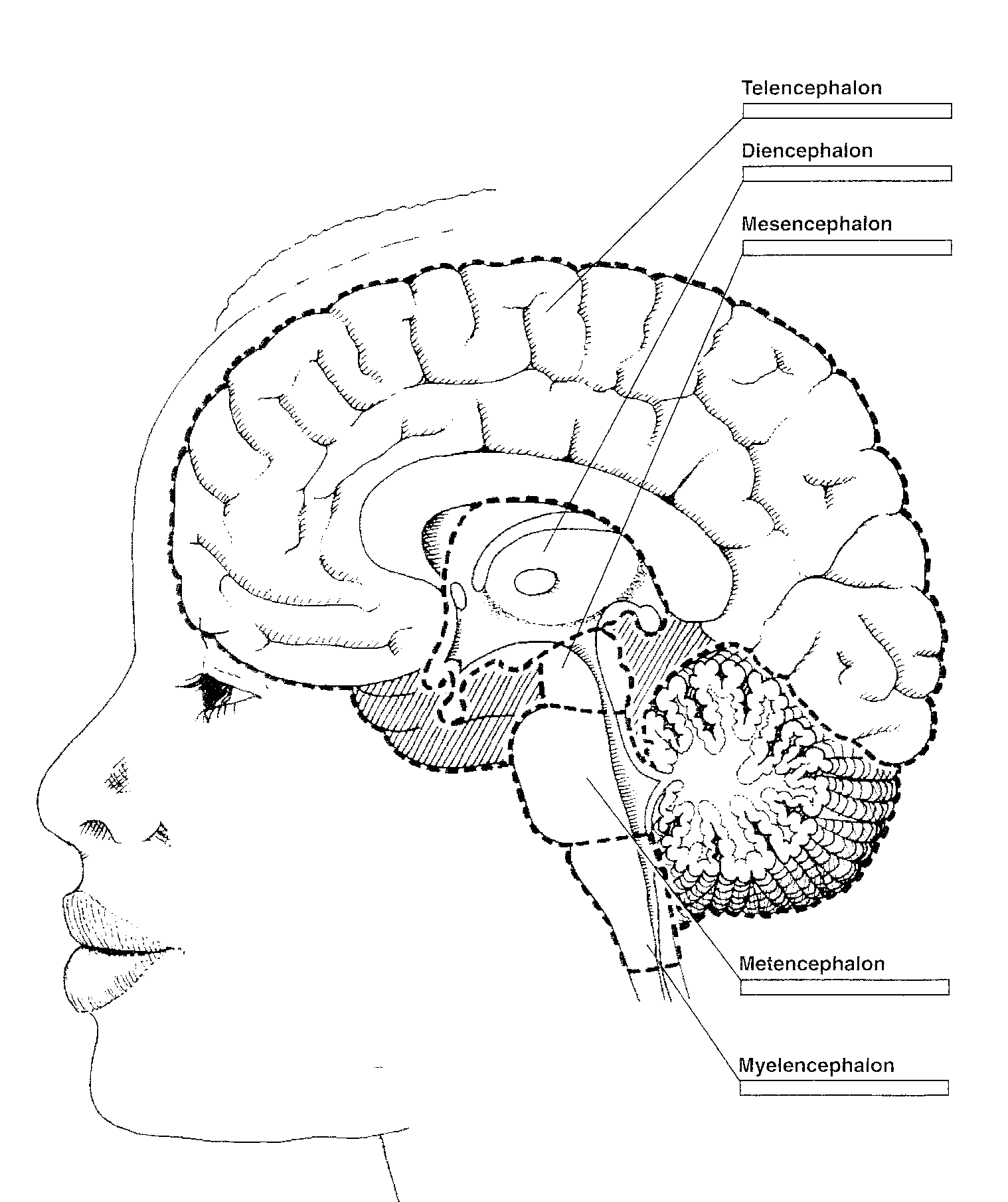 5.
Major Brain Structures 
from the 
Bottom-Up
4.
3.
2.
1.
Major Brain Structures from the Bottom Up

1. Myelencephalon: (Hindbrain)
 
	Medulla:  the most posterior region of the brain 	stem.
 	Pyramids:  carry signals for voluntary 	movement from the cortex to the motor 	circuits of the spinal cord.
 
	Olives:  nuclei connected to the cerebellum
 
	Reticular formation:  arousal, sleep attention.
Copyright © 2008 Pearson Allyn & Bacon Inc.
2
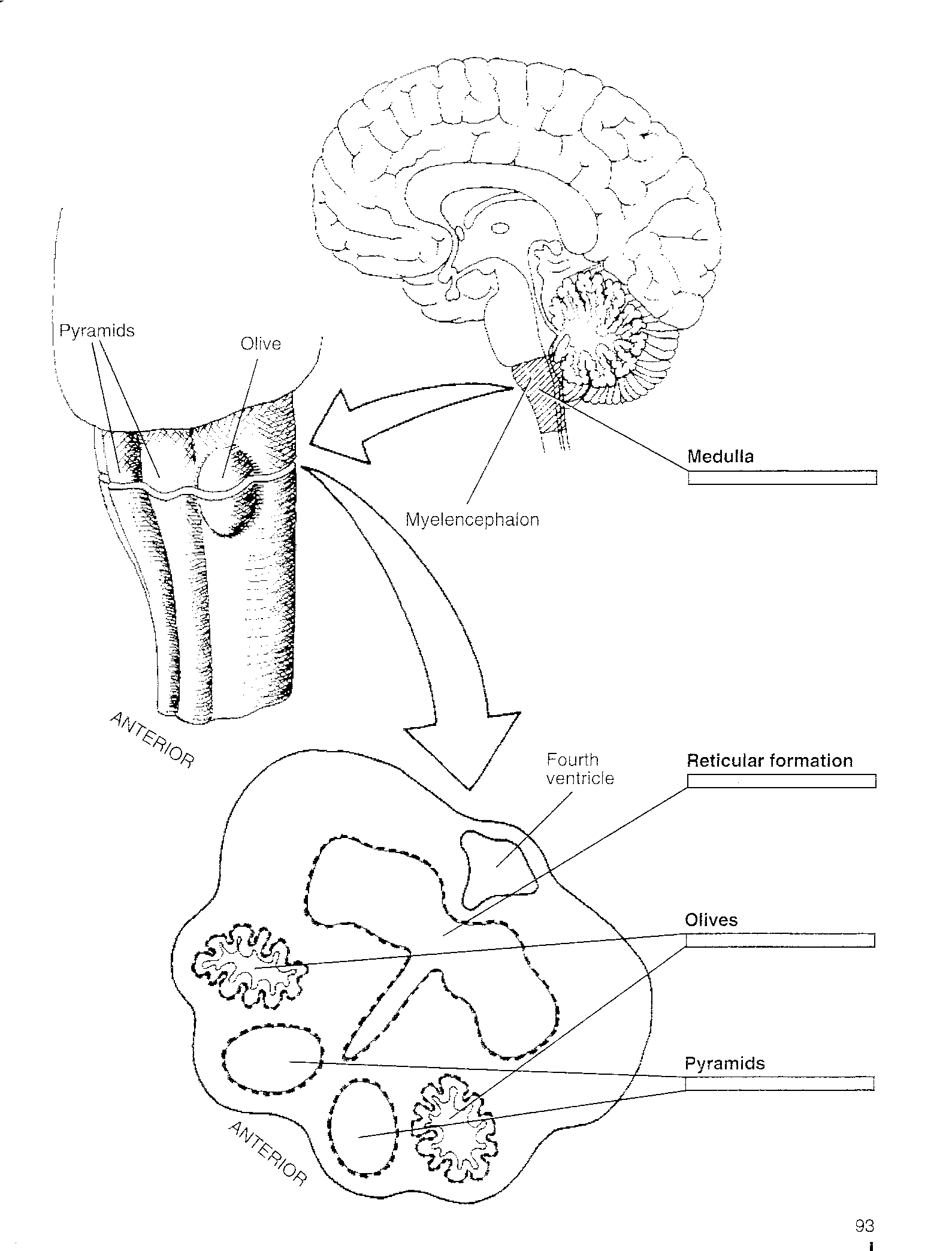 2.  Metencephalon: (Hindbrain)


	Cerebellum:  coordination of movement

		Ataxia- jerky inaccurate movement produced by 			cerebellar damage.


	Cerebellar peduncles:  connect cerebellum to the rest of the
            brain stem.

	Pons:  nuclei of cranial nerves 5-8.
Copyright © 2008 Pearson Allyn & Bacon Inc.
4
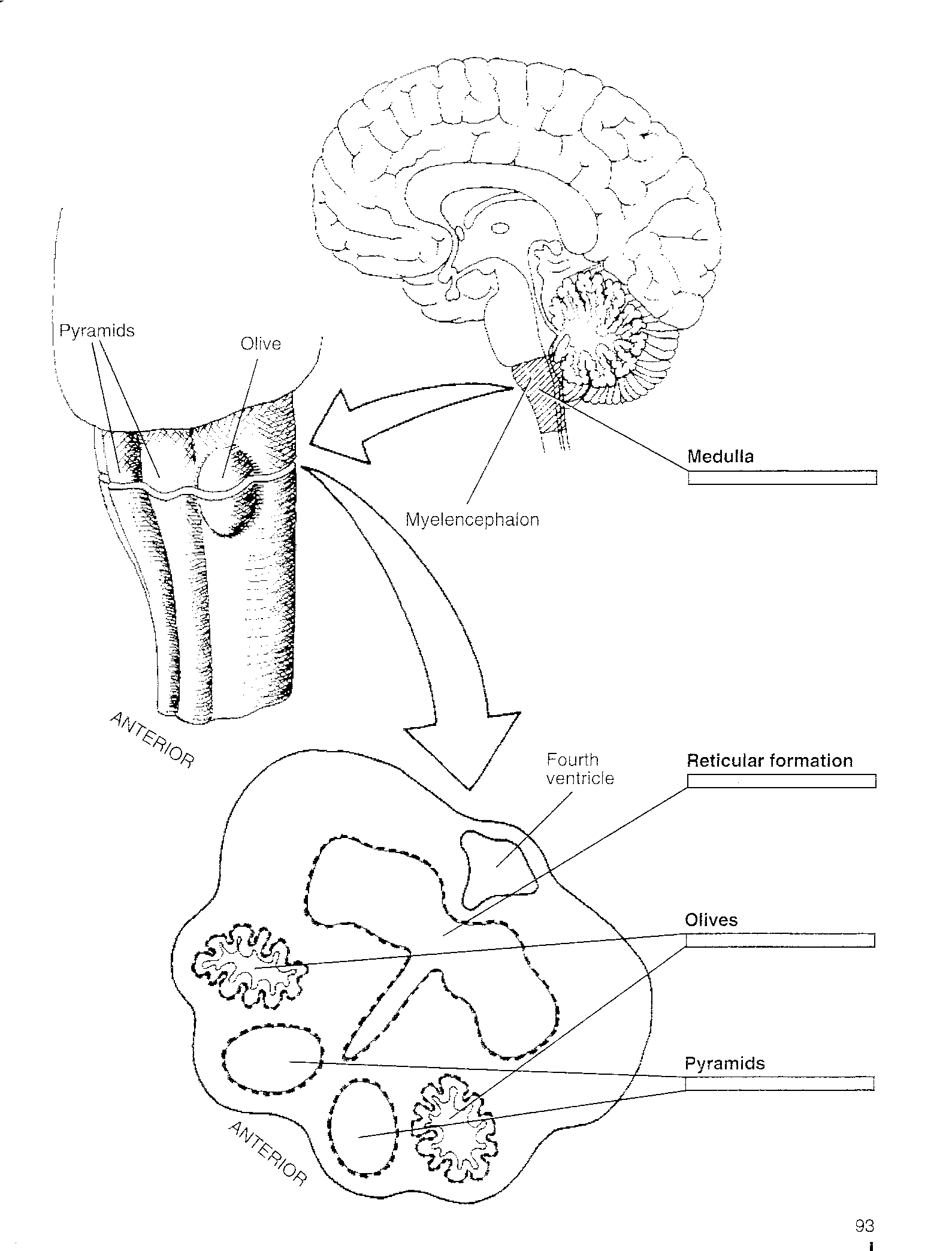 3.  Mesencephalon: (Midbrain)

	Superior colliculi:  vision

	Inferior colliculi:  audition

	Red nuclei:  sensorimotor

	Substantia nigra:  sensorimotor 


	Periaqueductal gray:  (PAG) pain & defensive behavior
Copyright © 2008 Pearson Allyn & Bacon Inc.
6
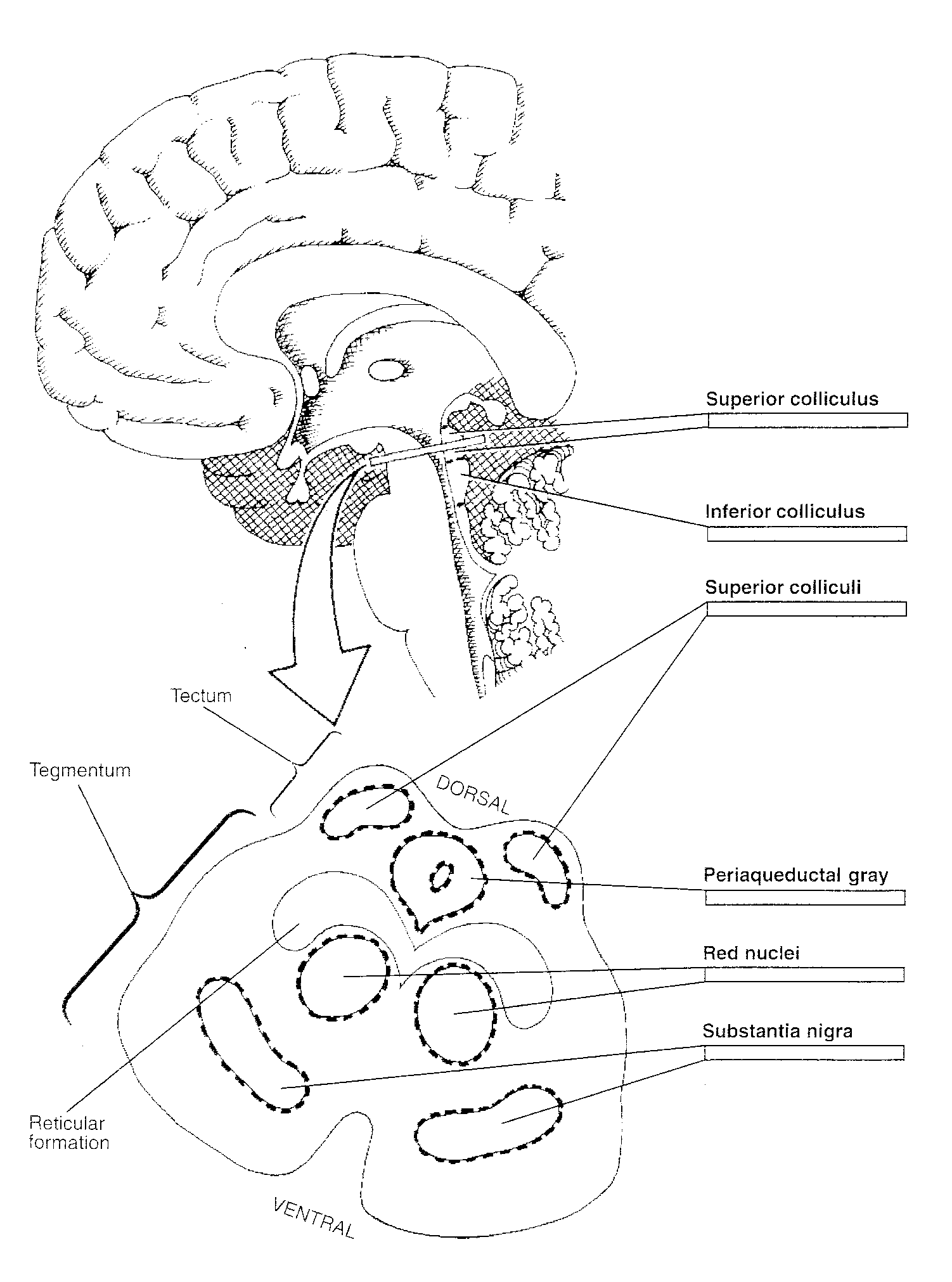 4.  Diencephalon: (Forebrain)

	A.  Thalamus: sensory relay system to the cortex

		Lateral geniculate:  vision

		Medial geniculate:  audition

		Ventral posterior:  somatosensory

		Internal lamina:  white matter
Copyright © 2008 Pearson Allyn & Bacon Inc.
8
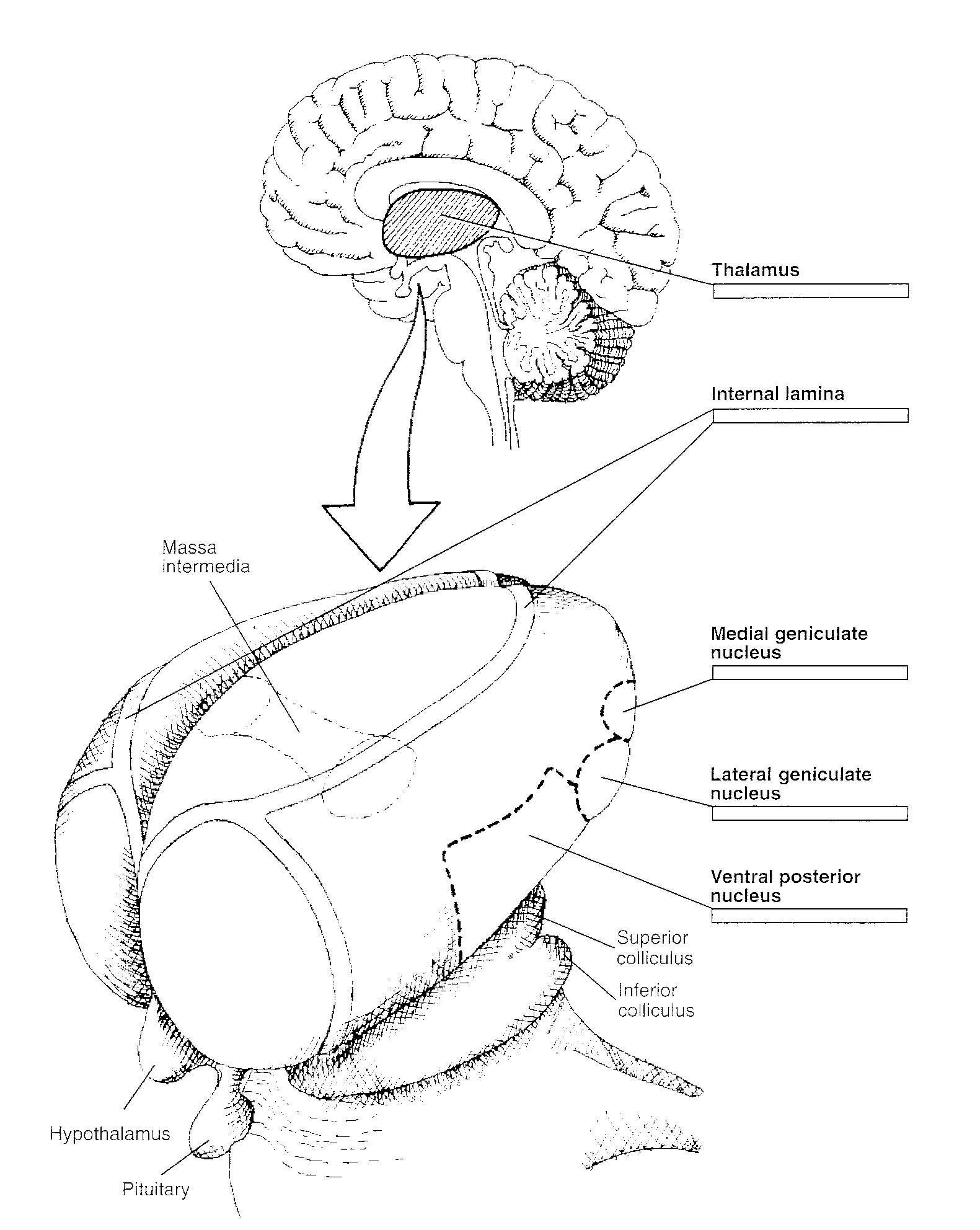 4.  Diencephalon:  (Forebrain)

	B.  Hypothalamus:  motivation

		Ventromedial nuclei:  feeding
		(missing is lateral hypothalamus)

		Suprachiasmatic nuclei:  biological rhythms

		Mammillary bodies:  emotion

		Preoptic area:  sex
Copyright © 2008 Pearson Allyn & Bacon Inc.
10
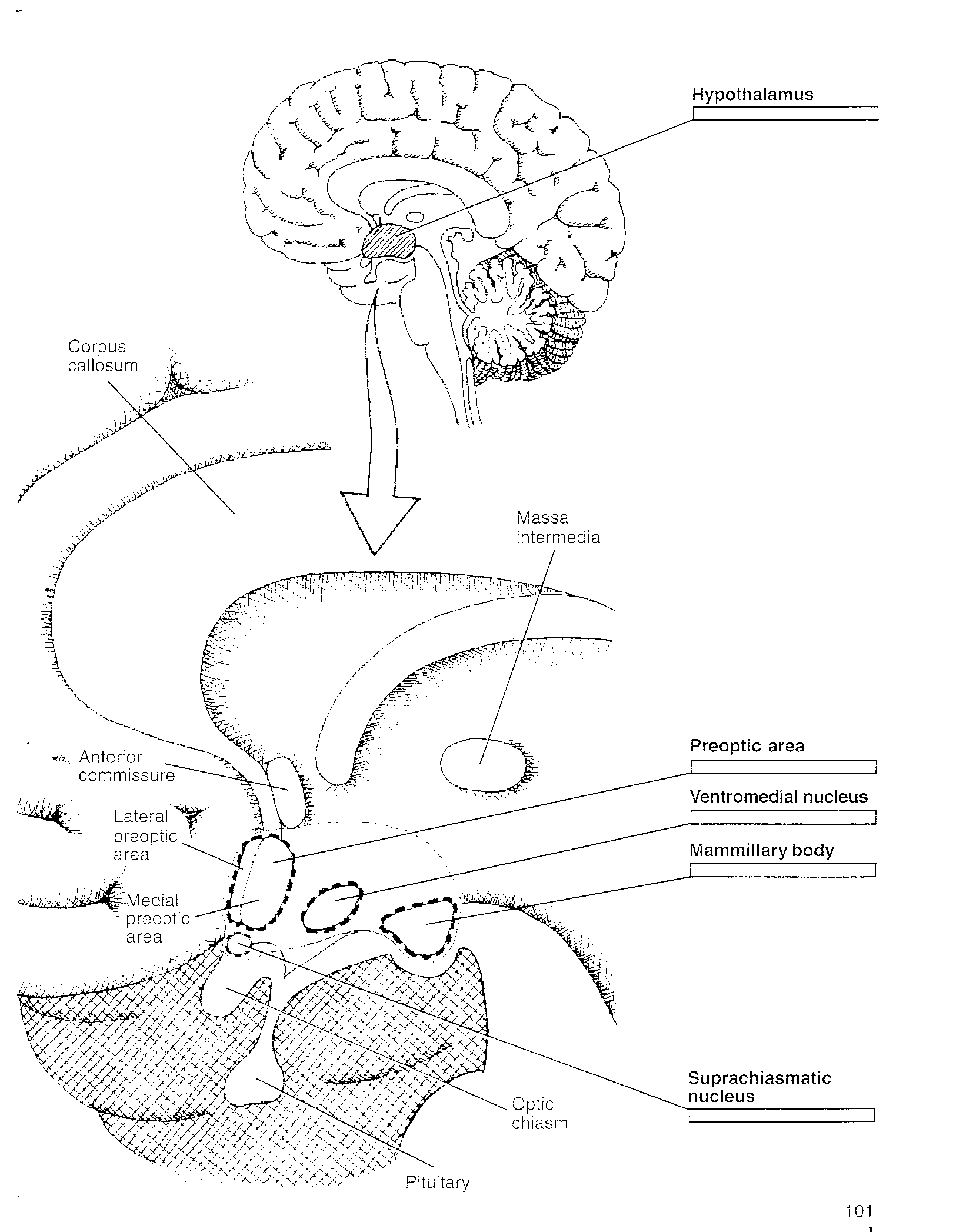 Posterior pituitary:  innervated by the 	hypothalamus

			
	Paraventricular nuclei:  a hypothalamic nucleus innervating 	the posterior pituitary. 

	Supraoptic nuclei:  a hypothalamic nucleus innervating 	the posterior pituitary.

	Posterior Pituitary Releases:  oxytocin & vasopressin.
.
.
Copyright © 2008 Pearson Allyn & Bacon Inc.
12
Pituitary Gland:


Anterior:  master gland 

	Releases trophic hormones in response to hypothalamic 	releasing hormones.
Copyright © 2008 Pearson Allyn & Bacon Inc.
13
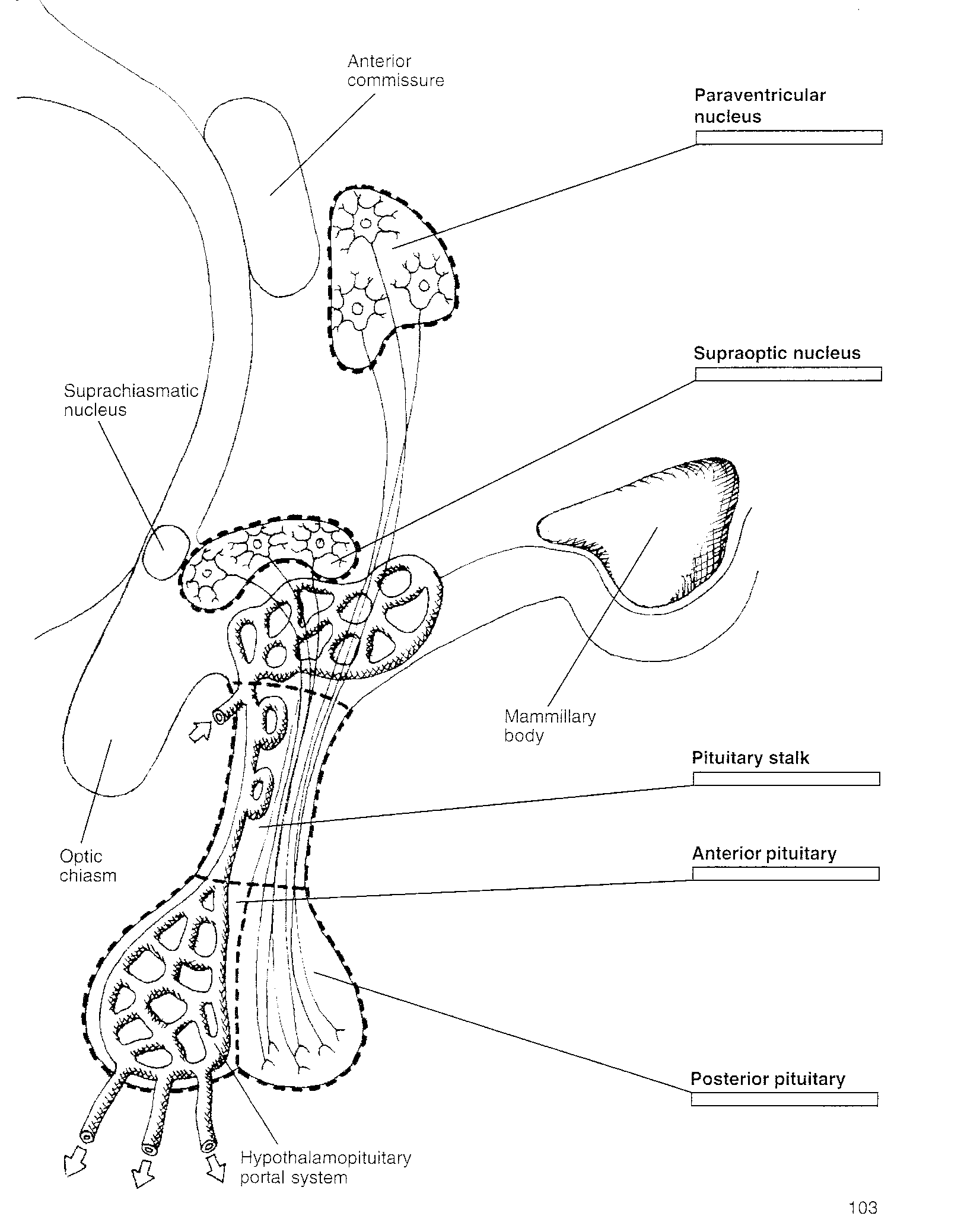 5.  Telencephalon:  (Forebrain)

Composed of cortical and Subcortical structures: 

 Basal ganglia  (Overall role in control of     movement, these structures are located lateral to the thalamus)

		Caudate (tail-like shape). 
 
		Putamen:  The putamen and caudate together are 		called the striatum (because their appearance is 
		striped).

		Parkinson’s disease is produced by degeneration of 		the caudate and putamen.

		Globus pallidus.
Copyright © 2008 Pearson Allyn & Bacon Inc.
15
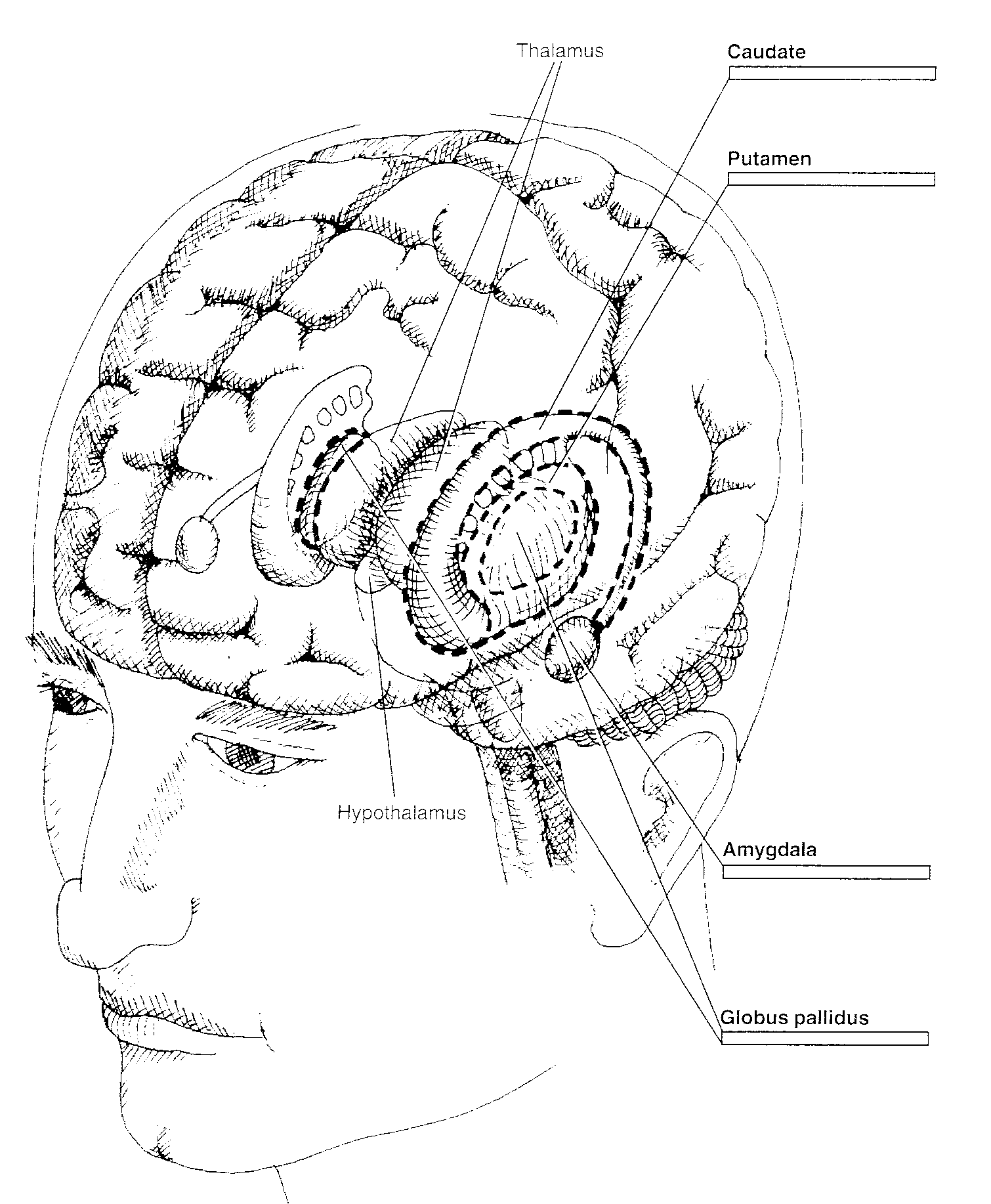 5.   Telencephalon:  (Forebrain)
Subcortical:  Limbic System (motivation & emotion)
Amygdala (almond shaped)  Different nuclei in the amygdale have different connections, and it can be assigned to both the limbic system (Carlson)  as well as the basal ganglia.

Hippocampus:  (seahorse, memory)

Cingulate cortex: (pain, depression)

Fornix: (fiber bundle: hippocampus - hypothalamus)

Septum: (sex)

Mammillary bodies:  (hypothalamus – pituitary)
Copyright © 2008 Pearson Allyn & Bacon Inc.
17
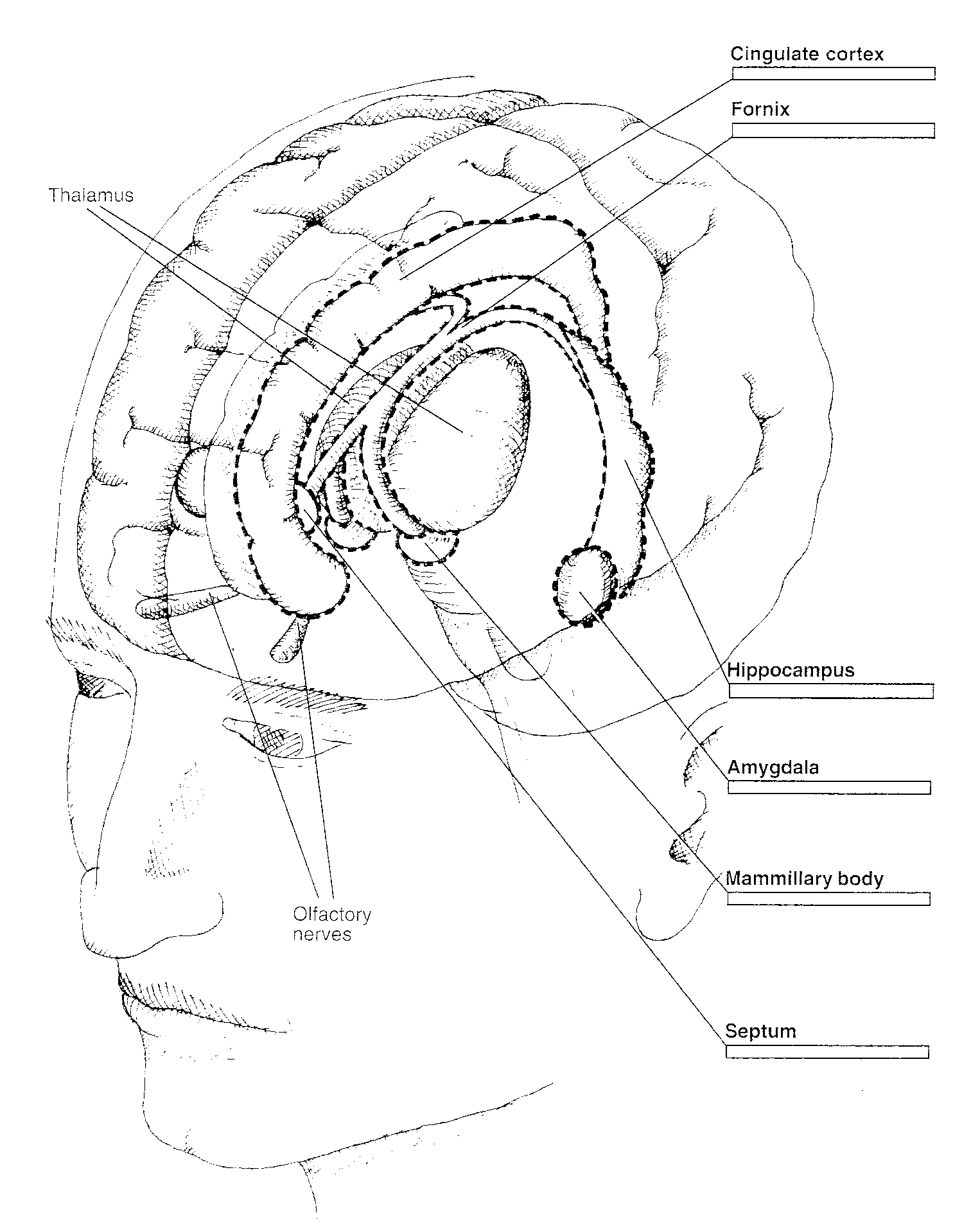 Telencephalon (Forebrain)  
		Cortical Structures

	A.  Frontal lobe:  motor

		Premotor context – planning of movement
	
	B.  Parietal lobe: somatosensory

	C.  Occipital lobe:  vision

	D.  Temporal lobe:  audition
Copyright © 2008 Pearson Allyn & Bacon Inc.
19
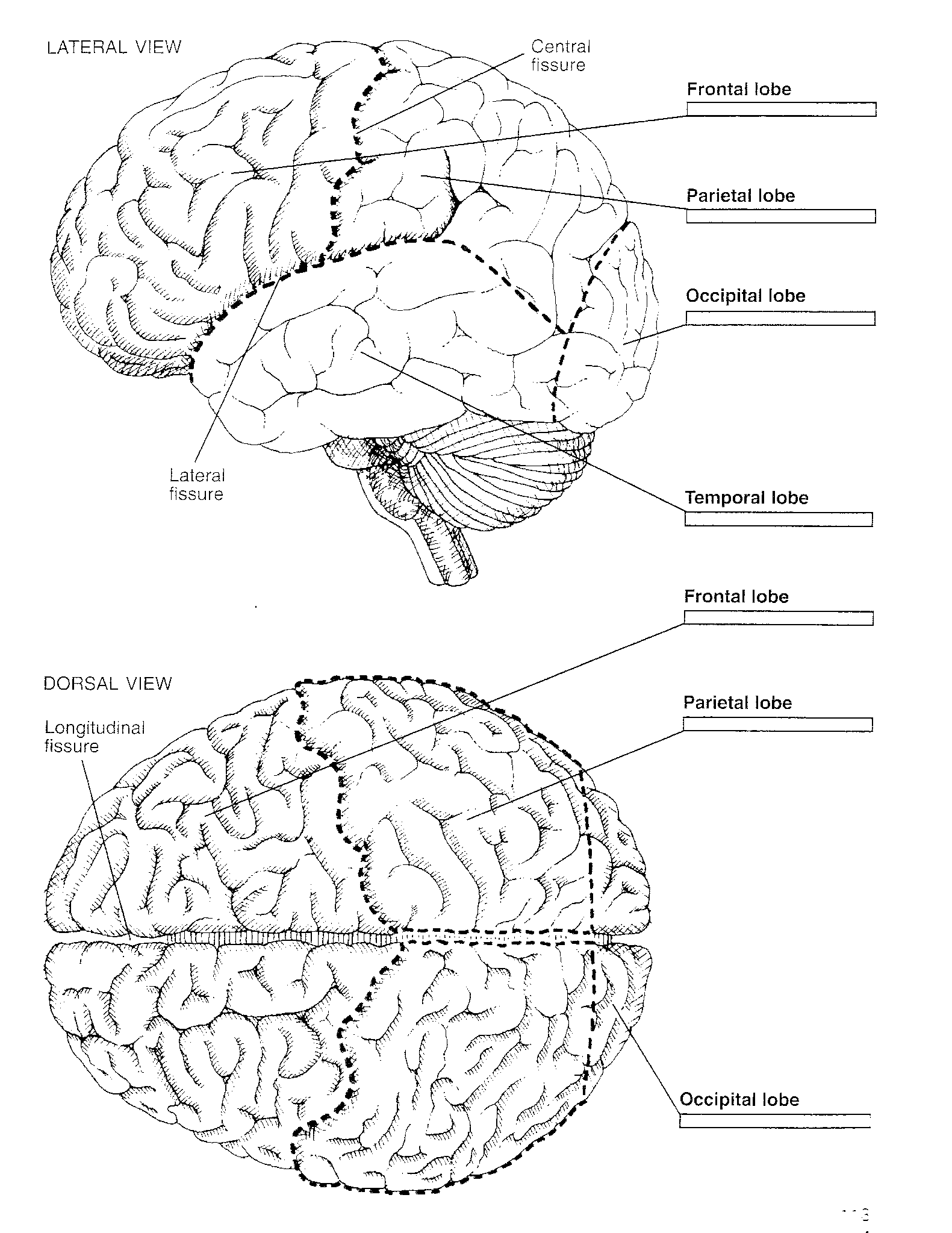